DNA Replication
http://www.youtube.com/watch?v=z685FFqmrpo
Replication
Replication: The process of duplicating (copying) DNA
		This must take place before cell division.

Why is there DNA replication?
One copy will power the original cell, the other will be for the new cell.
Remember: DNA is made out of two strands. They are complementary to each other (bases on one strand determines the sequence on the other)
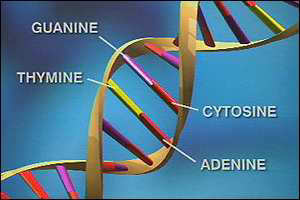 Base Pairs:Adenine (A) – Thymine (T) 		Guanine (G) – Cytosine (C)
Practice Strands

If one side of the DNA strand reads….

GACTCGATCCCG

What will the other be?
Examples:(Write down both the original strand given and the complementary strand you transcribe)
#1 – CCGATAGCA


#2 - ATCGAATCA
Steps in Replication
1. DNA Helicase unwinds the DNA (like a zipper unzipping) and creates a replication fork, it does this by dissolving the hydrogen bonds
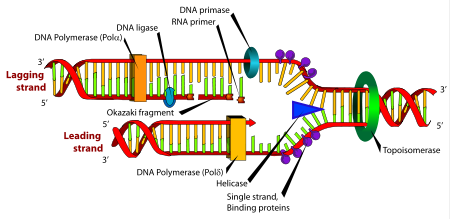 Steps in Replication
2. DNA polymerase adds the complementary bases. The DNA polymerase travels from the 3’ end to the 5’ end. This is the leading strand.
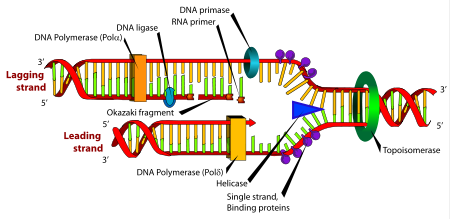 Steps in Replication
3. DNA polymerase adds the complementary bases to the other side of the ladder, travels in the opposite direction. It completes the strand in several fragments called Okazaki Fragments. These fragments are bound together by DNA ligase.
DNA Replication Cliphttp://www.youtube.com/watch?v=WBKPtTW_94o
Top 5 Biology Music Video
http://youtu.be/dIZpb93NYlw